3D Blender Projects
At Build-It-Yourself
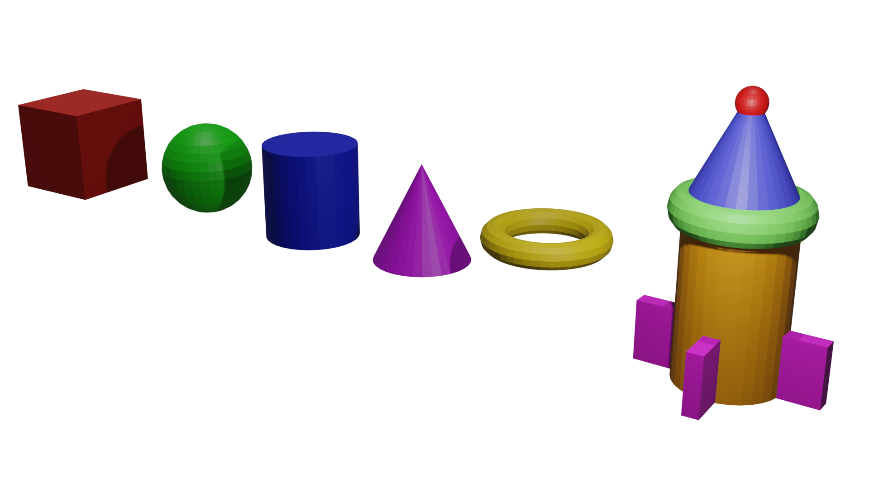 Learning Objectives
Think in 3 dimensions.
Manipulate solid geometric shapes, vertices, lines, and surfaces
Control lighting.
Animate objects.
Simulate the physics of moving objects.
Convert to common multimedia file types.
Optimize graphic file size and display time.
www.Build-It-Yourself.com
3D Blender Examples – Spaceships
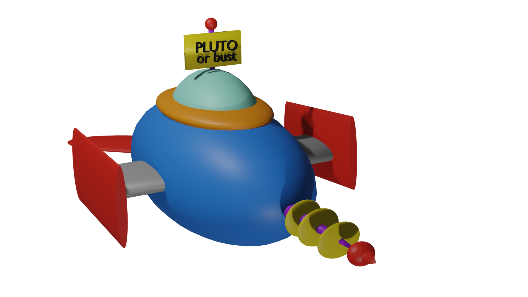 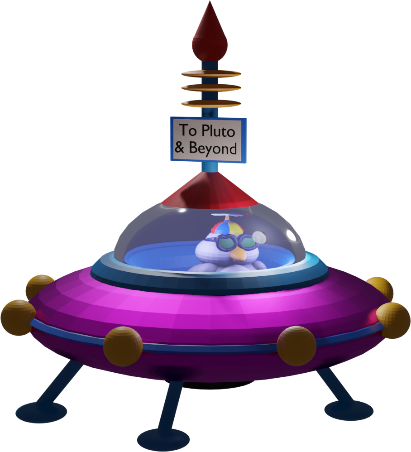 www.Build-It-Yourself.com
Member Results
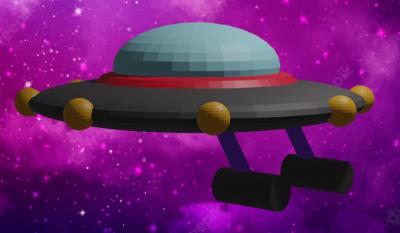 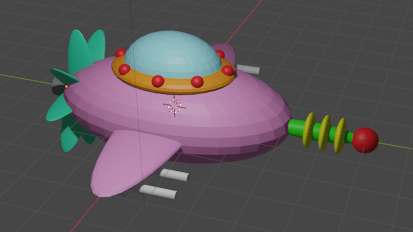 Benjamin
Chuck
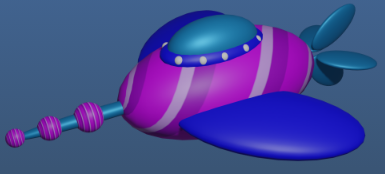 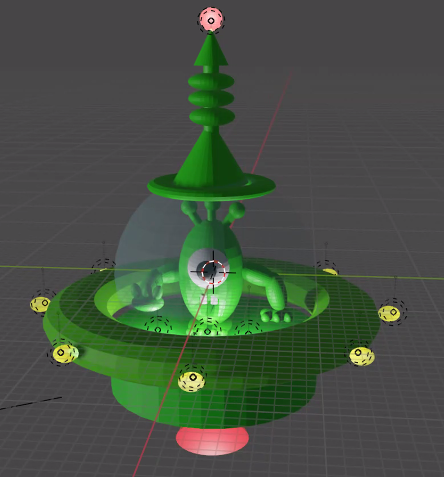 Xinxin
www.Build-It-Yourself.com
3D Blender Examples – Space Planets
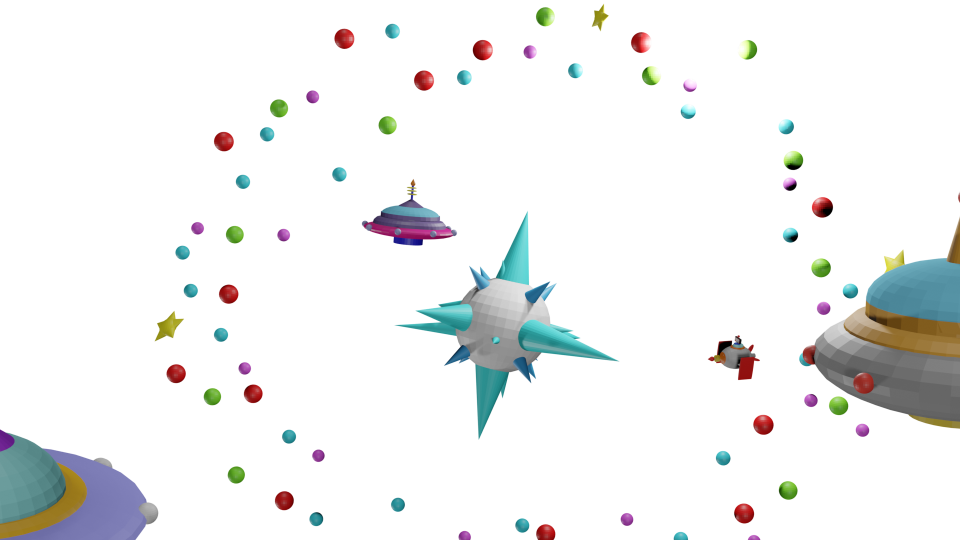 www.Build-It-Yourself.com
3D Blender Examples – Space Planets
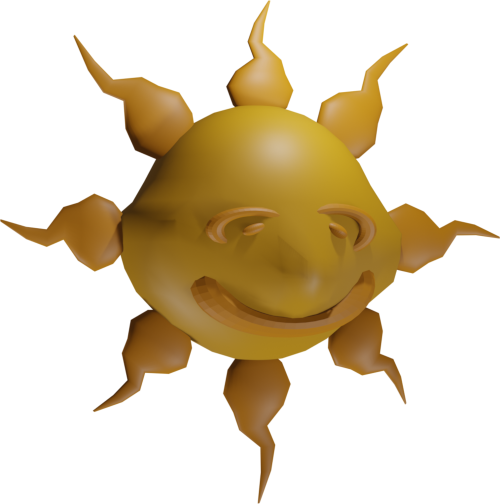 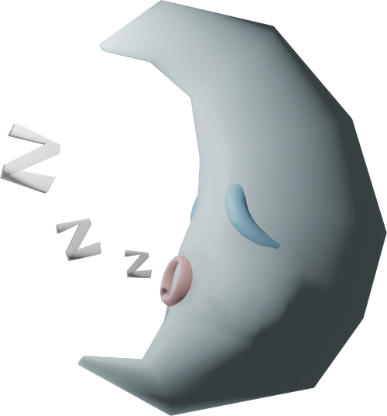 www.Build-It-Yourself.com
Member Results
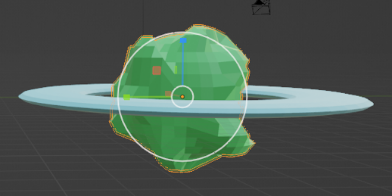 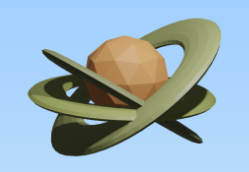 Bego
Chuck
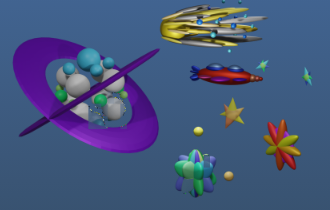 Xinxin
www.Build-It-Yourself.com
3D Blender Examples - Robots
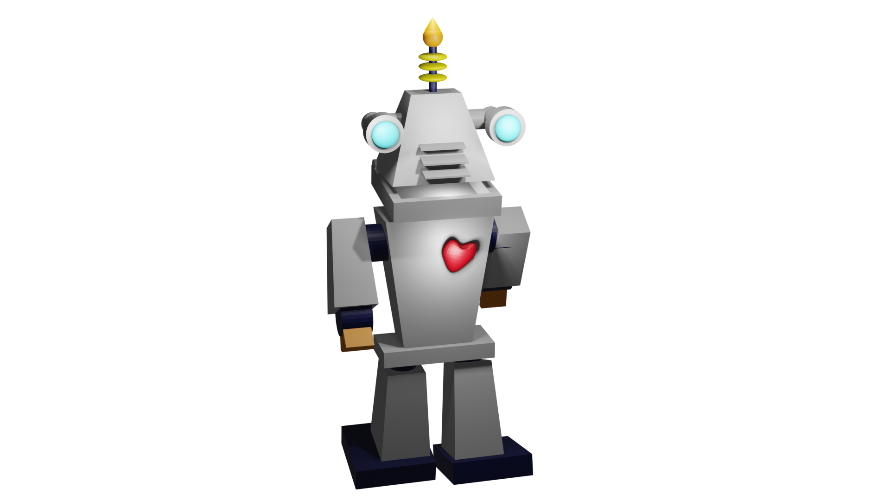 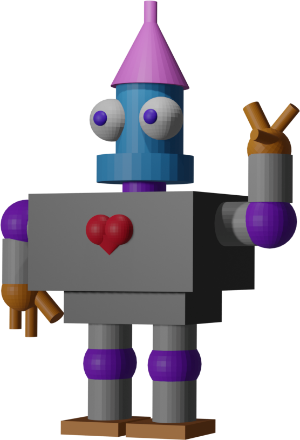 www.Build-It-Yourself.com
3D Blender Examples - Robots
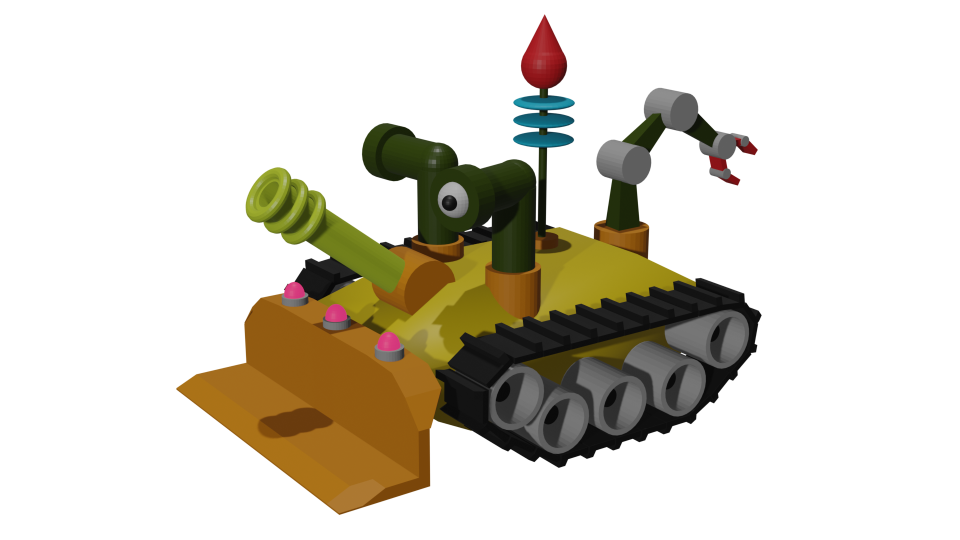 www.Build-It-Yourself.com
Member Results
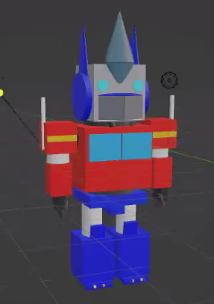 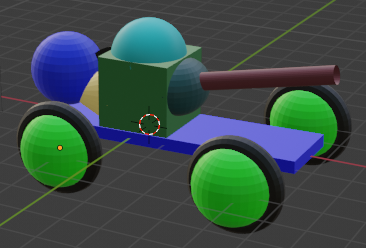 Ian
Chuck
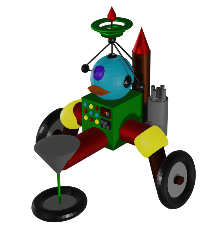 Jimmy
www.Build-It-Yourself.com
3D Blender Examples - Aliens
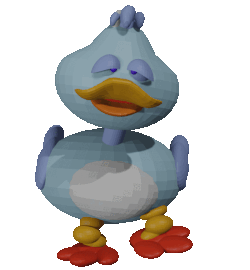 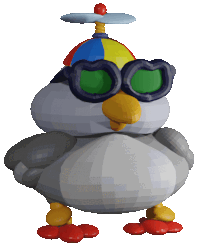 www.Build-It-Yourself.com
Member Results
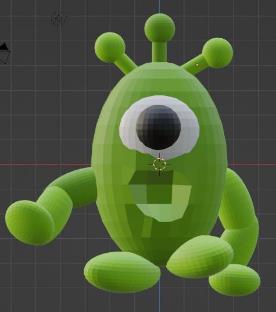 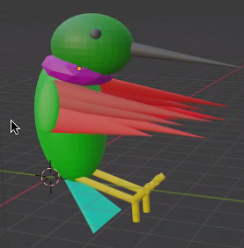 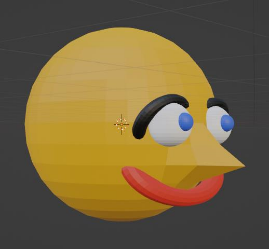 Chuck
Chuck
Benjamin
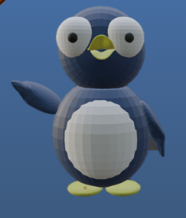 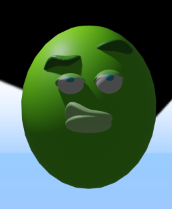 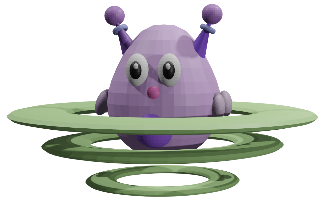 Bego
Ella
Fernando
www.Build-It-Yourself.com
3D Blender Examples - Architecture
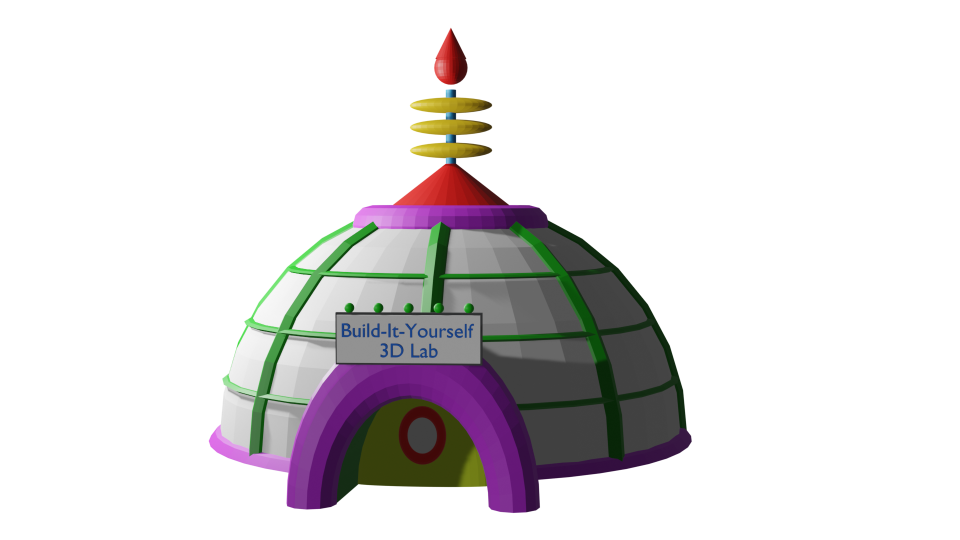 www.Build-It-Yourself.com
Member Results
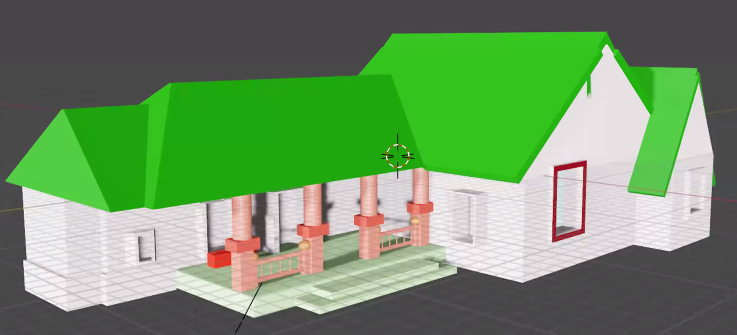 Benjamin
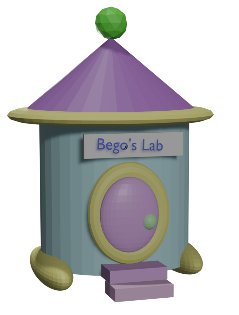 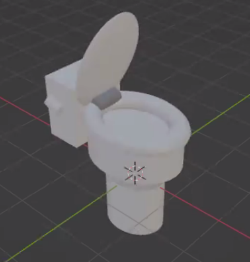 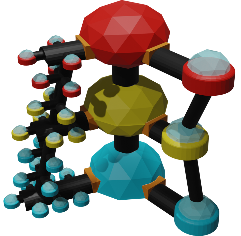 Jimmy
Chuck
Bego
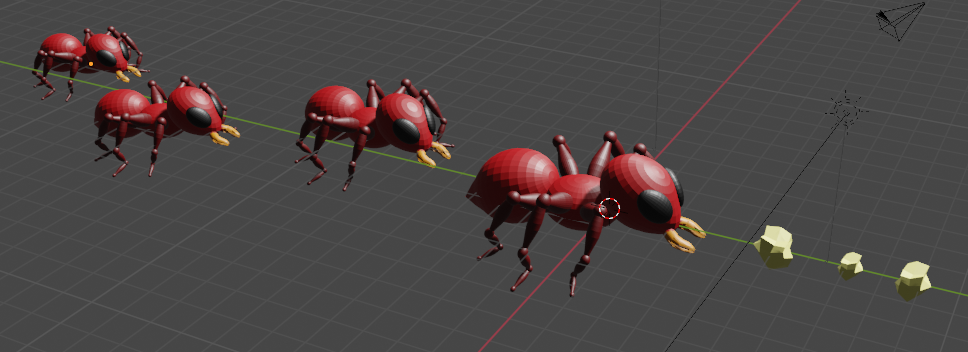 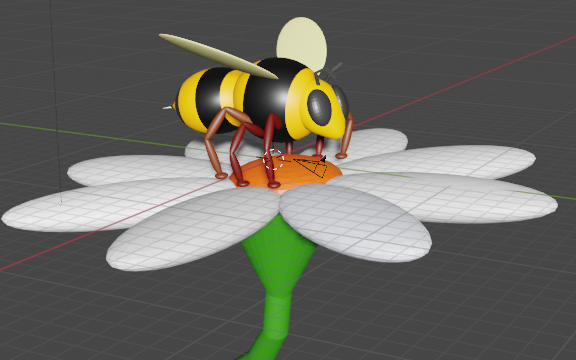 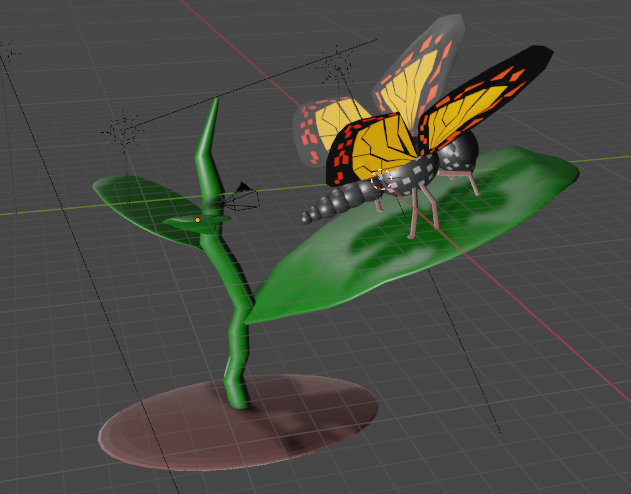 3D Blender Examples – Holiday Greetings
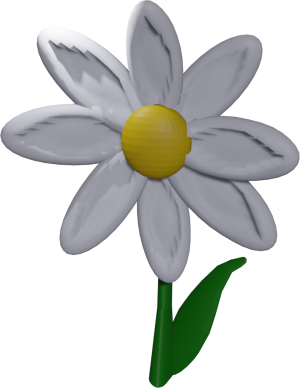 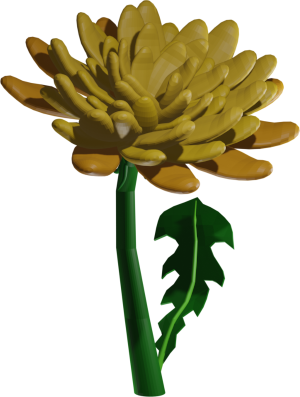 www.Build-It-Yourself.com
3D Blender Examples – Holiday Greetings
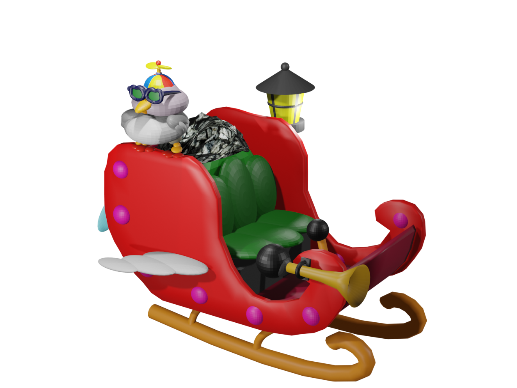 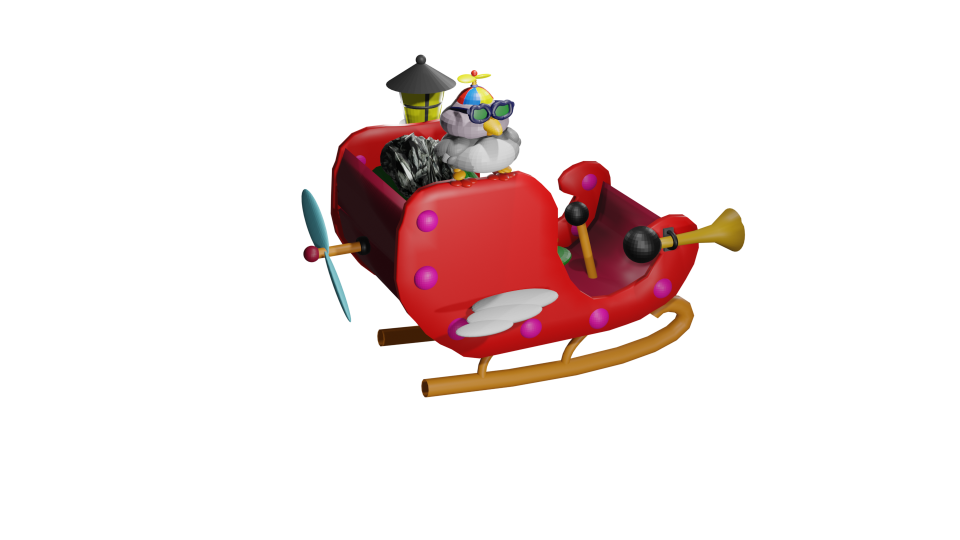 www.Build-It-Yourself.com
3D Blender Examples
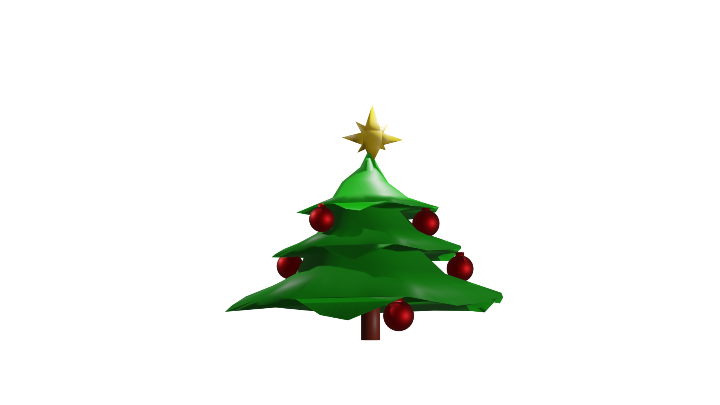 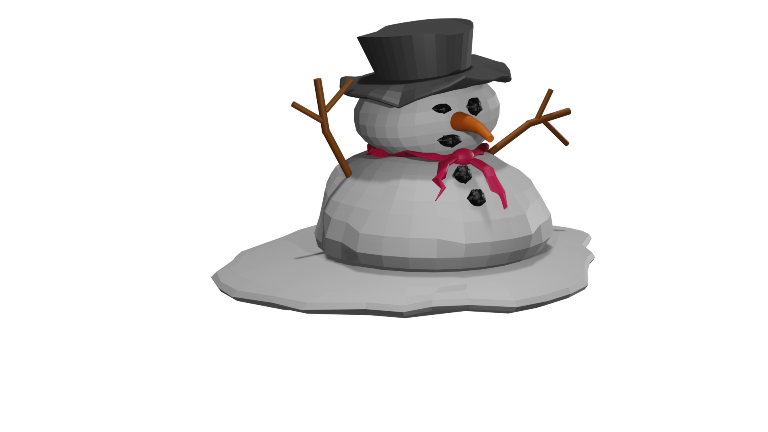 www.Build-It-Yourself.com
Member Results
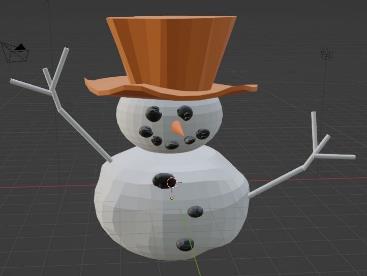 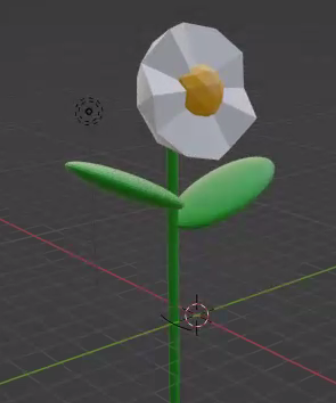 Sophia
Chuck
www.Build-It-Yourself.com
3D Blender Examples
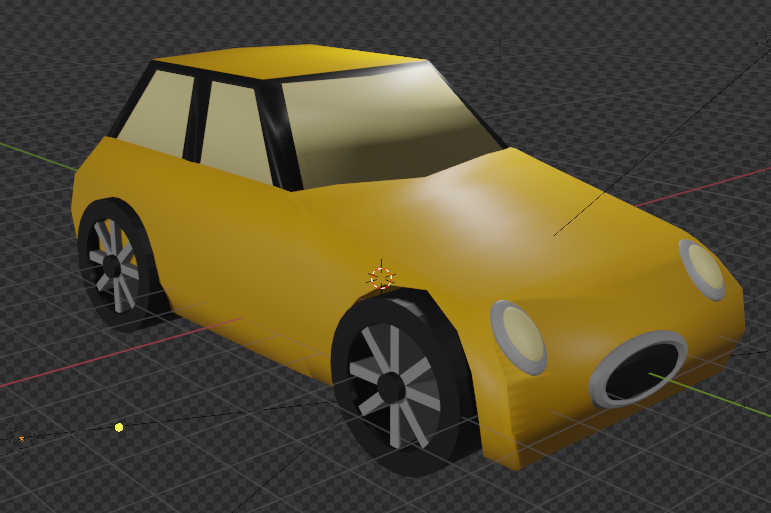 www.Build-It-Yourself.com
Member Results
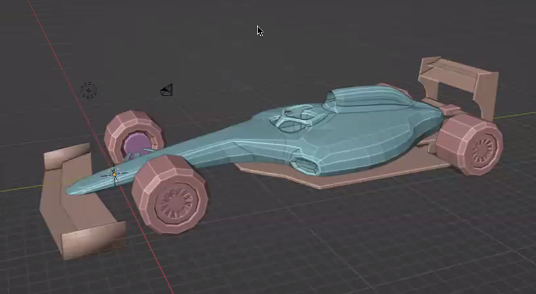 Sam
Tom
www.Build-It-Yourself.com
3D Blender Examples – Mean Machines
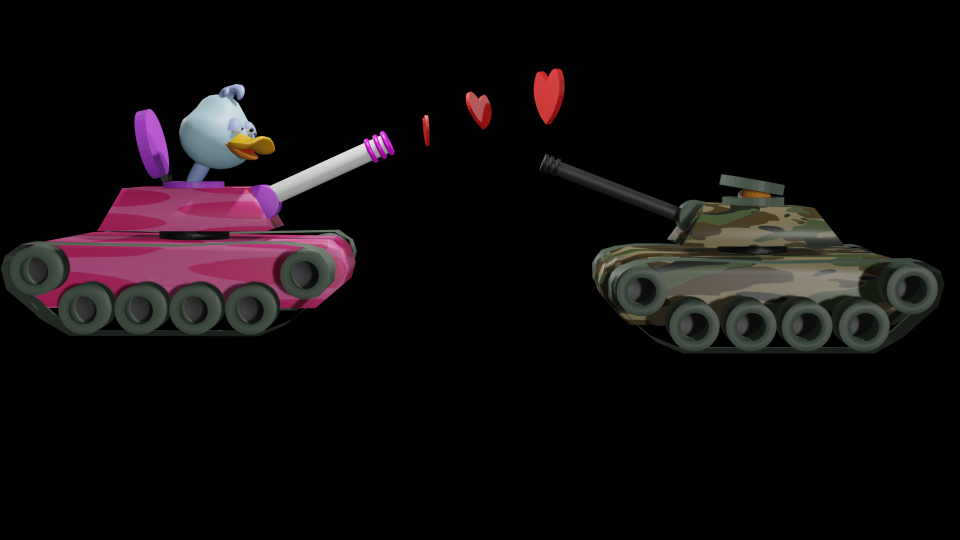 www.Build-It-Yourself.com
Member Results
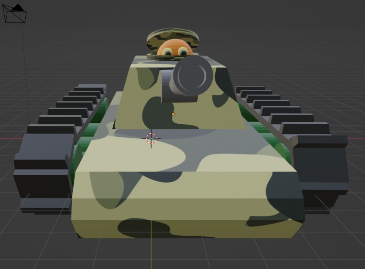 Ryan
www.Build-It-Yourself.com
3D Blender Examples – Story Telling
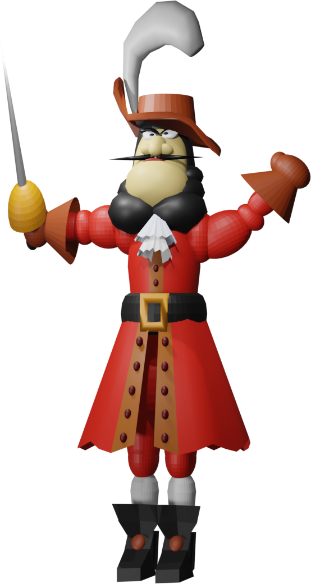 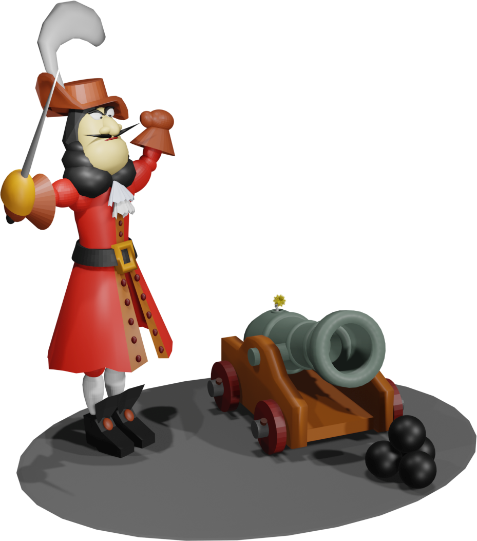 www.Build-It-Yourself.com
3D Blender Examples – Story Telling
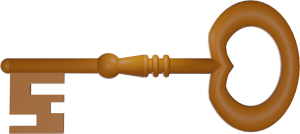 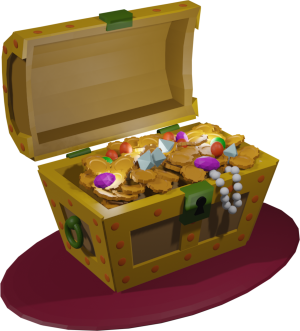 www.Build-It-Yourself.com
3D Blender Examples
3D Blender Examples – Story Telling
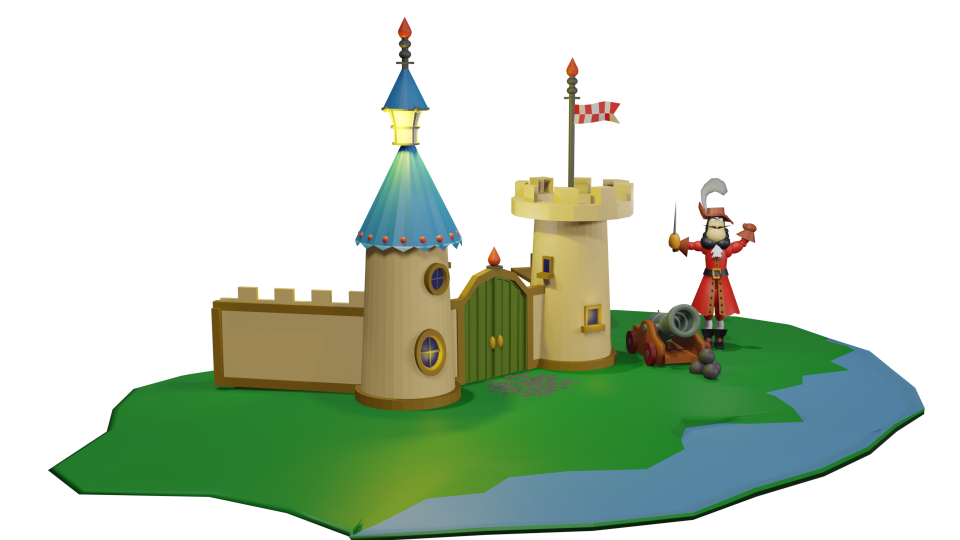 www.Build-It-Yourself.com
Member Results
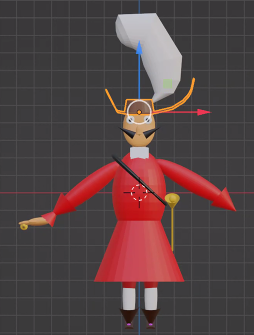 Benjamin
Member Results – Advanced Projects
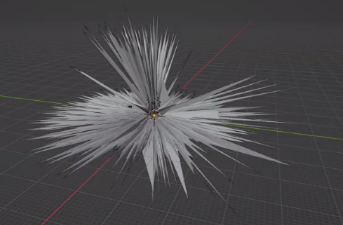 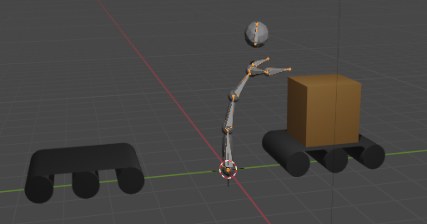 Jimmy
Jack
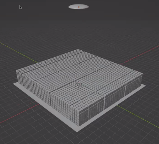 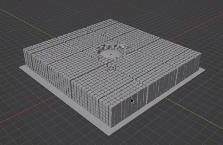 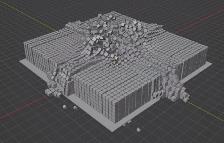 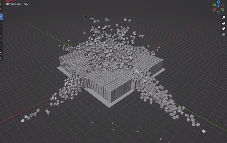 Jack
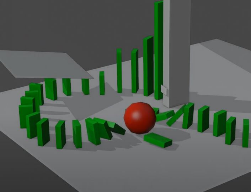 Rodrigo
www.Build-It-Yourself.com